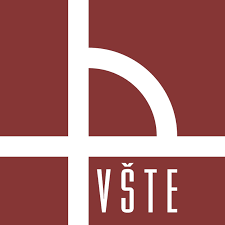 Vysoká škola 
technická a ekonomická 
v Českých Budějovicích
Pozemní stavby
Variantní návrh využití dešťových a šedých odpadních vod včetně posouzení a vyhodnocení
Bakalářská práce
Autor práce: Tomáš BronVedoucí bakalářské práce: Ing. Aleš KaňkovskýOponent bakalářské práce: Ing. Jan Zugárek
Obsah
Cíl práce
Řešený objekt
Výzkumné otázky
Návrh řešení: Varianta č. 1
Návrh řešení: Varianta č. 2
Porovnání
Vyhodnocení
Závěr
Doplňující dotazy
Zdroje
Motivace a popis řešené oblasti
Navázání na projekt
Popis problematiky
Řešení problematiky
Cíl práce
Cílem bakalářské práce je ověření schopností studenta profesionálně zpracovat dílčí část projektové dokumentace na zadaném objektu, v úrovni dokumentace pro provedení stavby. Na základě zadaných podkladů student v rámci své specializace vypracuje projektovou dokumentaci pro provedení stavby (DPS), části D.1.4 Technika prostředí staveb, v rozsahu dle přílohy č. 13 k vyhlášce č. 499/2006 Sb., ve znění novely č. 405/2017 Sb. Projektová dokumentace bude zahrnovat technickou zprávu, dílčí výkresovou část, seznam strojů a zařízení a technické specifikace. Povinnou součástí bakalářské práce je textová část obsahující literární rešerši a řešení problematiky v rámci dvou zadaných, níže uvedených, výzkumných otázek. 1. Výzkumná otázka: Využití dešťové odpadní vody s možností doplnění o vodu šedou. 2. Výzkumná otázka: V.O. 2: Využití šedých odpadních vod.
Řešený objekt
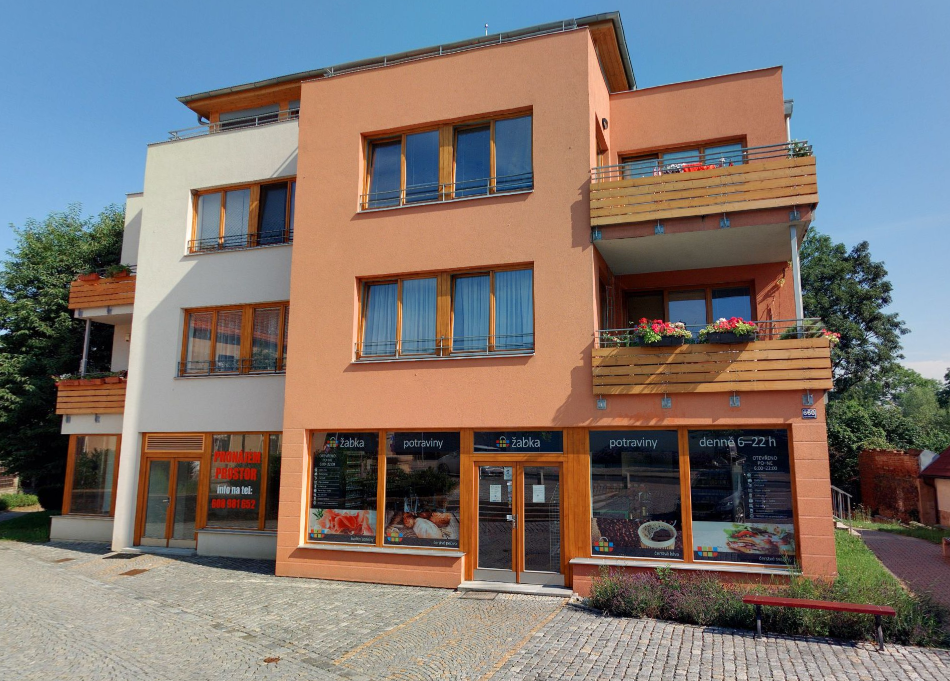 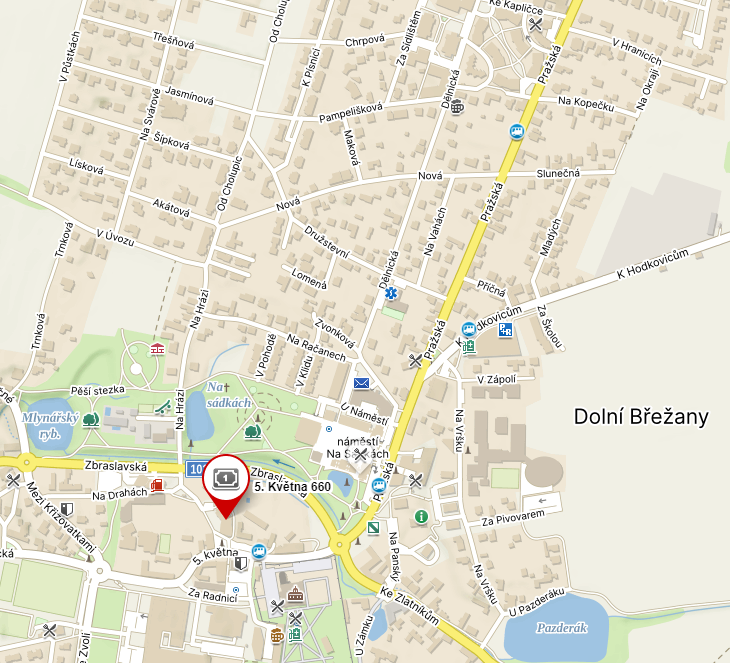 Zdroj: [1]
Zdroj: [1]
Výzkumné otázky
1. Výzkumná otázka: Využití dešťové odpadní vody s možností doplnění o vodu šedou.


2. Výzkumná otázka: Využití šedých odpadních vod.
Návrh řešení: Varianta č. 1
Návrh instalace zařízení na využití dešťové a šedé odpadní vody
Množství vyprodukované vody
Požadavky na místo
Náklady
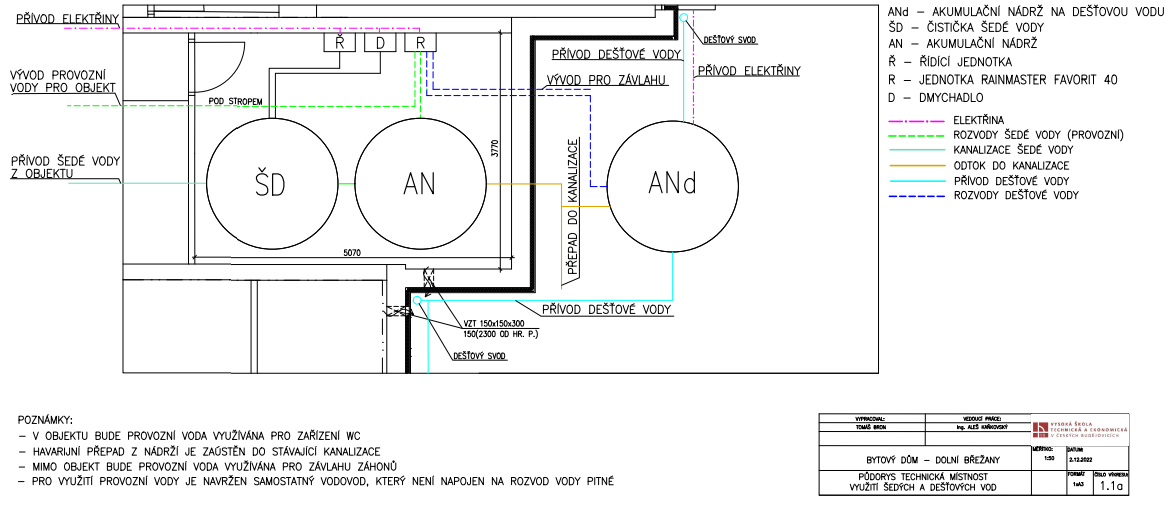 Návrh řešení: Varianta č. 2
Návrh instalace zařízení na využití šedé odpadní vody
Množství vyprodukované vody
Náklady
Úspora prostoru
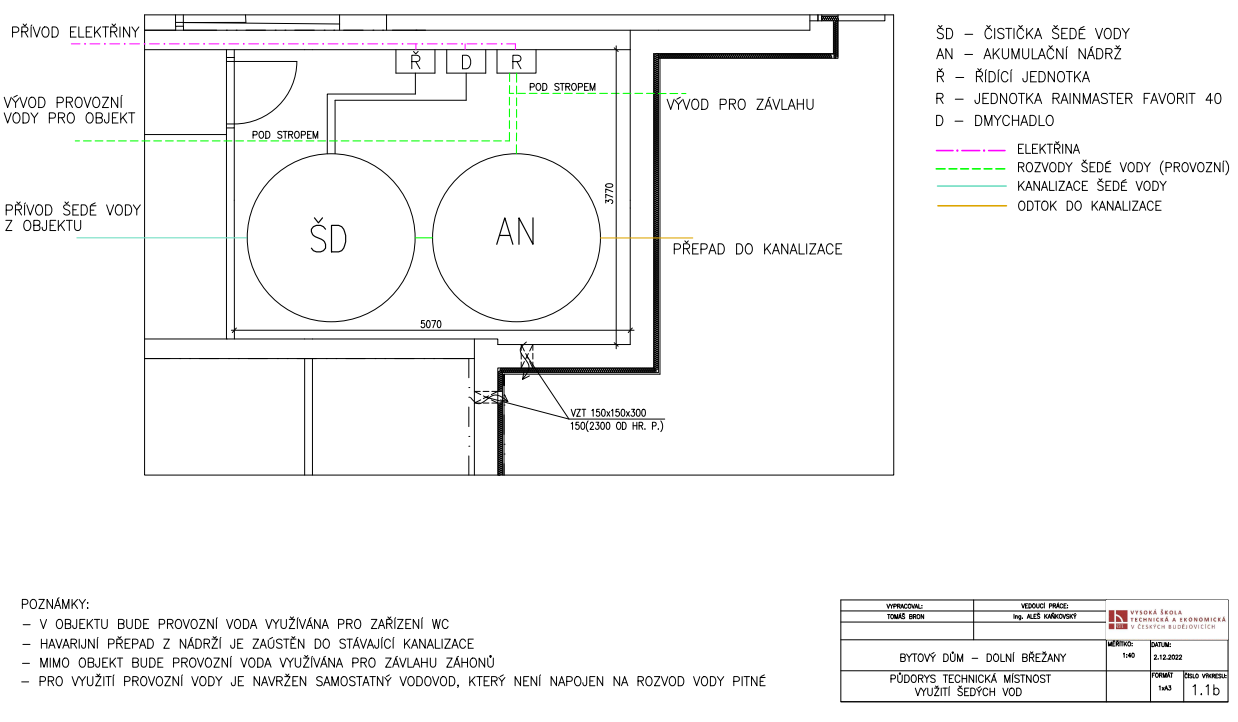 Porovnání
Porovnání z hlediska množství využité vody
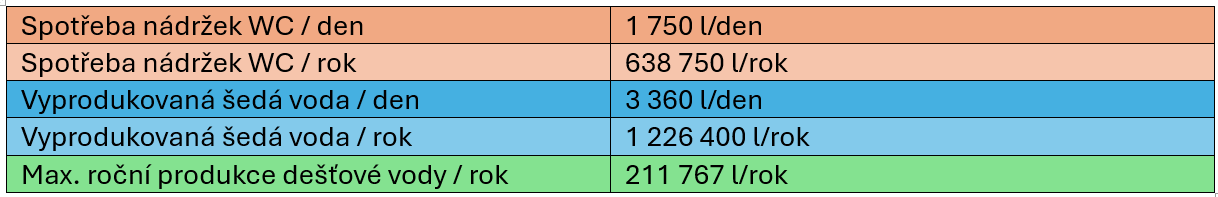 Porovnání
Porovnání z hlediska pořizovacích nákladů
Varianta č. 1: Kombinace dešťové a šedé odpadní vodyVarianta č. 2: Využití šedé odpadní vody
Porovnání
Porovnání z hlediska náročnosti výstavby
VARIANTA Č.1
Vyšší požadavky na místo
Vyšší pořizovací náklady z hlediska realizace
Vyšší spotřeba energie
VARIANTA Č.2
Nižší požadavky na místo
Výkopové práce nejsou nutné
Vyhodnocení
Výběr nejvýhodnější varianty dle předešlých porovnání
Nejlepší varianta: Varianta č.2 – využití šedé odpadní vody
Závěr
Cíl bakalářské práce byl naplněn
Výzkumné otázky byly zpracovány

Bakalářská práce obsahuje:
Informace o spotřebě vody
Informace o dešťové a šedé vodě
Informace o čištění odpadních vod, legislativa
Varianty zpětného využití získaných vod pro řešený objekt
Porovnání jednotlivých variant
Děkuji za pozornost.
Tomáš Bron; 25661
Doplňující otázky
Otázky vedoucího bakalářské práce:
V případě srovnání pořizovacích nákladů na využití šedé odpadní vody a dešťové vody by i v případě započítání nákladů na vnitřní rozvody vycházela jaká varianta nejlépe?
Otázky oponenta bakalářské práce:
Jak jinak nakládat s dešťovými vodami, pokud je nechceme využívat v rámci stavby? Jak v tomto ohledu hovoří legislativa?
Jaké řešení existuje pro využívání šedých vod i bez samostatného odpadního potrubí a rozvodů vody v nemovitosti?
Co může být problémem při dlouhém zdržení šedé vody v nádrži?
Jak bude řešeno překročení kapacity nádrže? 
Vysvětlete pojem intercepce.
Zdroje
[1] Mapy.cz